Костровые песни хора «ВЕСНЯНКА»
Краткий ликбез по текстам и голосам
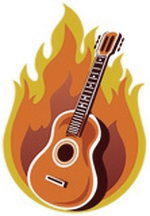 Летние хоровые лагеря начались в 1960-х
Пионерский лагерь «Мир» 1976
«Бригантина» 1991
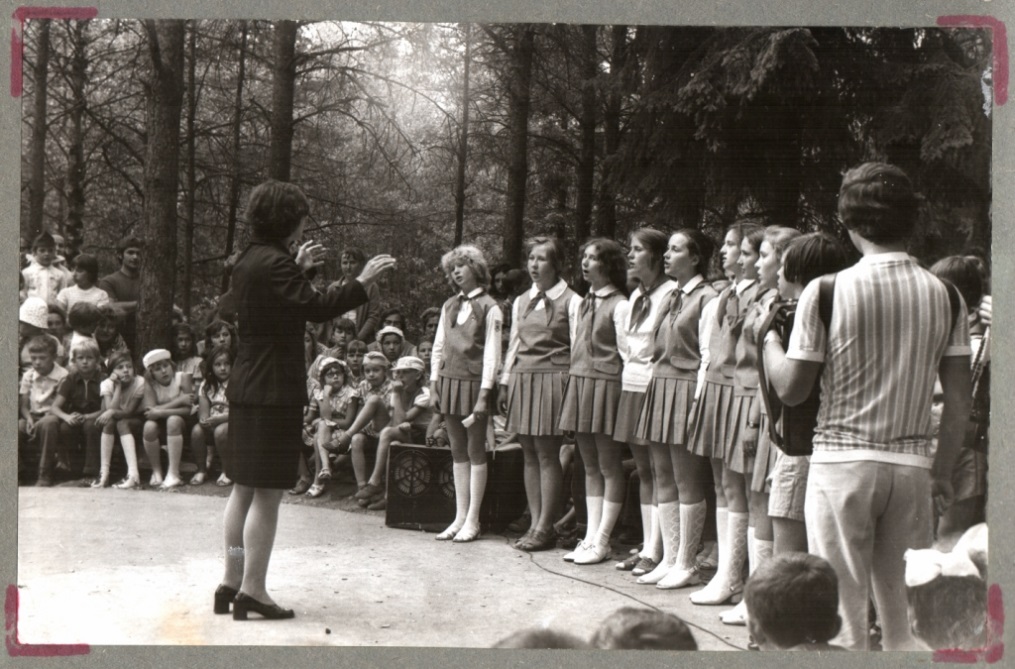 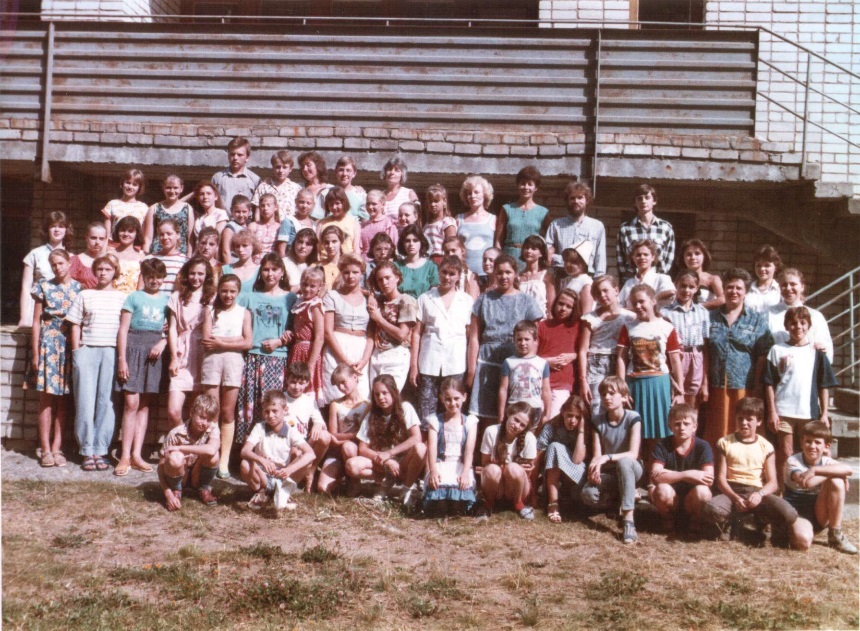 «Юбилейный» 1988
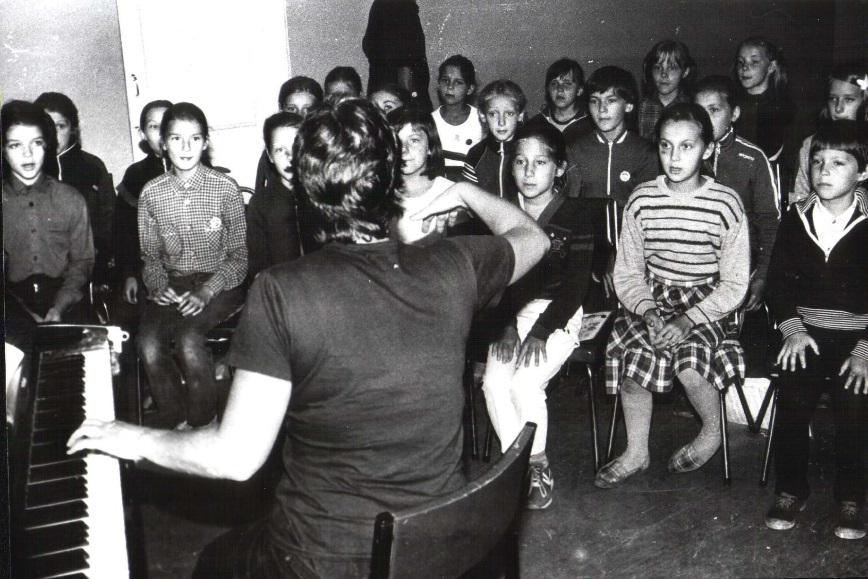 [Speaker Notes: Хобот!]
И всегда были костры.Сначала пионерские, а потом и просто…
Что делали:
Мальчики готовили дрова и следили за костром
Девочки раскладывали курточки и вели тетрадочки
Педагоги играли на гитарах и следили за порядком
Все пели, ели жаренный хлеб и смотрели на звёзды
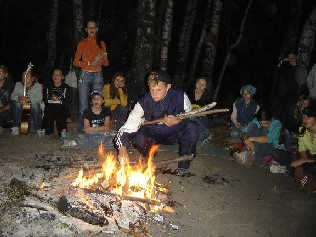 Кто играл и что пели раньше?
Кто играл:
Андрей Викторович Чернецов (старший хор)
Елена Максимовна Яковенко (хор «Подснежник»)
Лариса Соколова и Лена Слонимская (выпускницы)
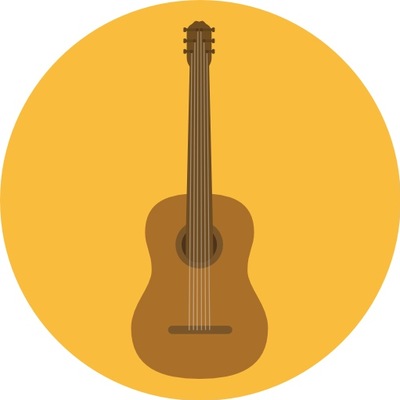 Что пели:Никитиных (Резиновый ёжик, Пони), Окуджаву (Виноградная косточка, Давайте восклицать), Визбора (Милая моя), Митяева (Изгиб гитары жёлтой), Макаревича (Я пью до дна), народные (Тонкая рябина, То не вечор, другие).
Кто играл потом и что пели дальше?
Потом, помимо Ларисы и Лены, играли всё чаще старшие ребята:Егор Астахов, Алёша Бурим, Петя Алдаков, Саша Богдашкин, Паша Сазонов, Слава Шароваров, Дима Косарев, Коля Митин, Митя Швычков...

Что пели дальше?
К бардовским начал добавляться русский рок, фолк и всякое разное(Кино, Браво, Чиж&Ко, Чайф, ДДТ, Нау, Сплин, Флёр, Мельница).
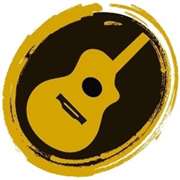 Что иногда непонятного в песнях?
Кто такие Ассоль и Грей, почему такие странные имена/фамилии?
Почему так трудно «выдержать полный штиль»?
Как понять и выговорить «кофе сбежал под пропеллерхедс, ах»?..
Откуда взялась песня «Город Золотой» у Бориса Гребенщикова?
«Ударник, ритм, соло и бас, и конечно Ионика» – что это?..
Что это за «тахта», на которой любит сидеть Алиса?
Почему «Зелёная карета» всегда поётся последней?
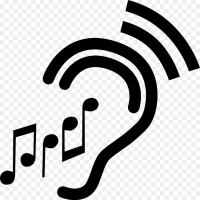 Где и как правильно петь многоголосие?
«Любите девушки»первый раз не надо тянуть звездаааааа, сразу на припев, а вот после 2 куплета даааа
«Весеннее танго»каноном «Приходит вреееемя……Они теряаааают…»
«Алиса»двухголосие на припеве «Ах, Алиса, как бы нам встретиться…»
«Замыкая круг»двухголосие на припеве; сложная последовательность куплетов: 1-2-П-3-П-4-П-5-П
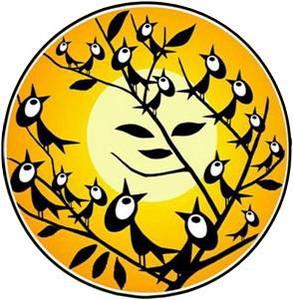 Костровые песни хора «ВЕСНЯНКА»
Учите слова и голоса.
Помогайте подшефным.
Смотрите на звёзды и мечтайте…
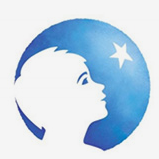